Communication
Communication
It is a process of exchanging –
Information
Ideas
Thoughts
Feelings
Emotions
Through –
Speech
Signals
Writing
Behaviour
Meaning of Communication
The word communication has originated from a Latin word ‘communis’ which means ‘to share’.
In general, communication refers to the process of sharing information, ideas and attitudes between individual.
It is the process of imparting or exchanging of information, ideas, facts, opinions, beliefs, feelings & attitudes through verbal or nonverbal means between two people or within a group of people, usually with the intent to motivate or influence behavior. 
The means of transferring the information from the sender to the receiver so that it is understood in the right context.
Communication - Definitions
According to Webster’s Dictionary,
“Communication is a process by which information is exchanged between individuals through a common system of symbols & signs of behavior.”
According to Herbert, 
“Without communication there can be no organization, for there is no possibility then of the group influencing the behavior of the individual.”
According to Fred Luthans,
“Communication involves more than just linear information flows; it is a dynamic, interpersonal process that involves behavioral exchanges.” 
According to Moorhead and Griffin,
“Communication is the process in which two or more parties exchange information and share meaning.”
Communication - Definitions
According to Webster’s Dictionary,
“Communication is a process by which information is exchanged between individuals through a common system of symbols and signs of behavior.”
According to Herbert, 
“Without communication there can be no organization, for there is no possibility then of the group influencing the behavior of the individual.”
According to Fred Luthans,
“Communication involves more than just linear information flows; it is a dynamic, interpersonal process that involves behavioral exchanges.”
Communication - Definitions
According to Moorhead and Griffin,
  “Communication is the process in which two or more parties
   exchange information and share meaning.”
According to American Management Association,
   “Communication is any behaviours that results in an exchange 
    of information.” 
According to Chappel and Reid,
    “Communication is any means by which thought is transferred 
     from one person to another.”
Nature of Business Communication
Communication is a two-way process. Information not only has to be sent but also received and understood. Feedback is an essential part of communication.
Communication is an ongoing process. It is essential for human activity to exist.
Communication is essential in all types of organisations and at all levels of management.
The Basic purpose of communication is to create mutual understanding by giving/seeking information, persuading/influencing others and generation response.
Communication is more than words. It consists not only of facts but ideas and emotions also.
Nature of Business Communication (Cont.)
6. In organisations communication flows through numerous networks for information sharing, socialising, workflow and problem solving.
7. There should be a sender and receiver of communication. It takes two to complete communication.
8. Communication is a dynamic process. It is characterized by continuous change, activity or process. The way a message is received depends upon which of the five sensory organs (eyes, ears, nose, tongue and touch) of the receiver are the most active at that time.
9. Communication is a goal-oriented process. Both the sender and receiver should be aware of the goal of their communication.
 [NOTE: The opposite of dynamic is static. Dynamic means continuous and flowing.]
Nature of Business Communication (Cont.)
10. Communication is an inter-disciplinary science. Knowledge obtained from several sciences is utilized while communicating.
11. Communication is contextual. It differs according to the circumstances in which it occurs.
[Note: Contextual - Con-tex-tu-al means pertaining to or depending on a context.]
Need for Business Communication
For success in Business effective communication has always been essential.
In modern times communication has become really essential due to the following reasons:
1. Increase in size of organisations:  Business firms nowadays are employing thousands of employees. They have operations in different parts of the world. An effective communication is needed to manage the offices in different parts of the world.
2. Growing Specialisation:  The division of work has resulted in different activities being handled by different departments. Sound communication is essential for ensuring mutual co-operation and understanding between the various departments.
Need for Business Communication (Cont.)
3. Technological Advancements:  Due to old technology becoming obsolete due to rapid technological growth the employees need to be upgraded to modern technology and processes. Therefore regular training of staff becomes essential to update their knowledge and skills. 
4. Cut-throat Competition:  Globalisation has led to severe competition between organisations in the public sector, private sector and foreign sector. Persuasive communication in the form of advertisements and publicity have become necessary to survive in the competitive environment.
5. Trade Union Movement: Employee unions are very strong and powerful nowadays. To maintain healthy relations a regular exchange of ideas and information among the employees and management is essential.
Need for Business Communication (Cont.)
6. Human Relations:  To develop a sense of belonging and loyality among the employees effective communication between management and employees is necessary. Participation of employees in decision making process helps develop mutual trust and understanding. 
7. Public Relations: Public relations help business firms to improve their image in society. Large organisations require professional experts to keep governments, distributors, suppliers, investors and other sections of society aware about their contributions to society in order to build their social image.
8. Personal Asset: Communication skill is a personal asset as it is essential for success in any job. Effective oral and written skills are needed to rise up in the corporate ladder.
The Communication Process
Sender (Source)
Feedback
Encoding (Message)
Noise
Barrier
Decoding
Channel & Medium
Receiver
The Communication Process
M
E
A
N
I
N
G
M
E
S
S
A
G
E
Channel  &
Medium
Source
(Sender)
Encoding
(Message)
Receiver
Decoding
Noise
Feedback
The Communication Process
Sender: Sender is the source of communication. The process of communication begins when the sender feels the need for it. The sender conveys the message to the receiver. The receiver can be an individual, group or organization.
Message: Message is what is to be communicated, an idea, a purpose, expressed, as a message to be conveyed, must exist. It passes between a source (the sender) and a receiver. Message is the heart of communication.
Encoding: The message which is being converted to symbolic form is called Encoding. The symbols can be words, sounds, numbers, pictures, gestures etc. It also involves the choice of appropriate media for transmission of the message.
The Communication Process
Message Channel and Medium: It is the medium of message transmission from the sender to receiver. It connects the sender with the receiver. A medium is different from a channel. Channels are audio-visual, print media, mechanical, face to face contact etc. A letter or speech is a medium. In written communication there is a time gap between sending and receiving the message.
The Communication Process
Receiver: The Receiver is the target point or location of communication. It is the object to whom the message is directed. He may be a listener, a reader or a viewer.
Decoding: The receiver translates the sender's message. When the message is received, the symbols in it must be translated into a form so that the message can be understood by the receiver. The message is translated into ideas etc. to interpret its meaning. This step is known as  decoding of the message. Decoding is opposite of encoding.
Noise: Any disturbances that interfere with and disturb the message flow and lead to distortion come from external factors and are known as Noise. Noise reduces the effectiveness of communication.
The Communication Process
Feedback: Feedback is the check on how successful we have been in transferring the message as originally intended. It determines whether understanding has been achieved. After deriving the meaning of the message the receiver reacts or responds to the message. He sends back his response to the sender. This return flow of information is called Feedback.
The process of communication is incomplete until the sender receives the feedback.
Communication is said to be effective if the feedback is in tune with the message.
Feedback is the key element in communication as it is the only way of judging the effectiveness of the message.
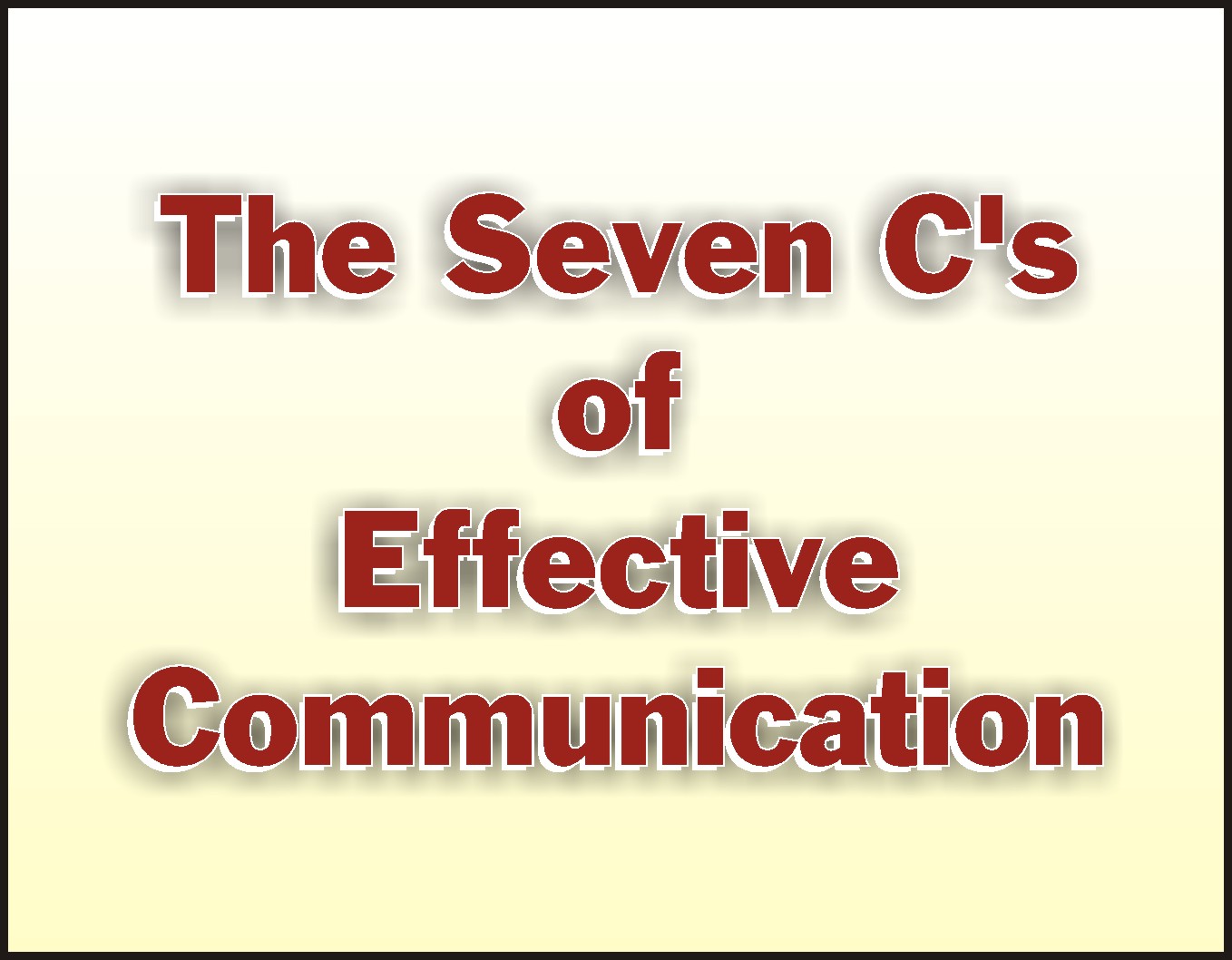 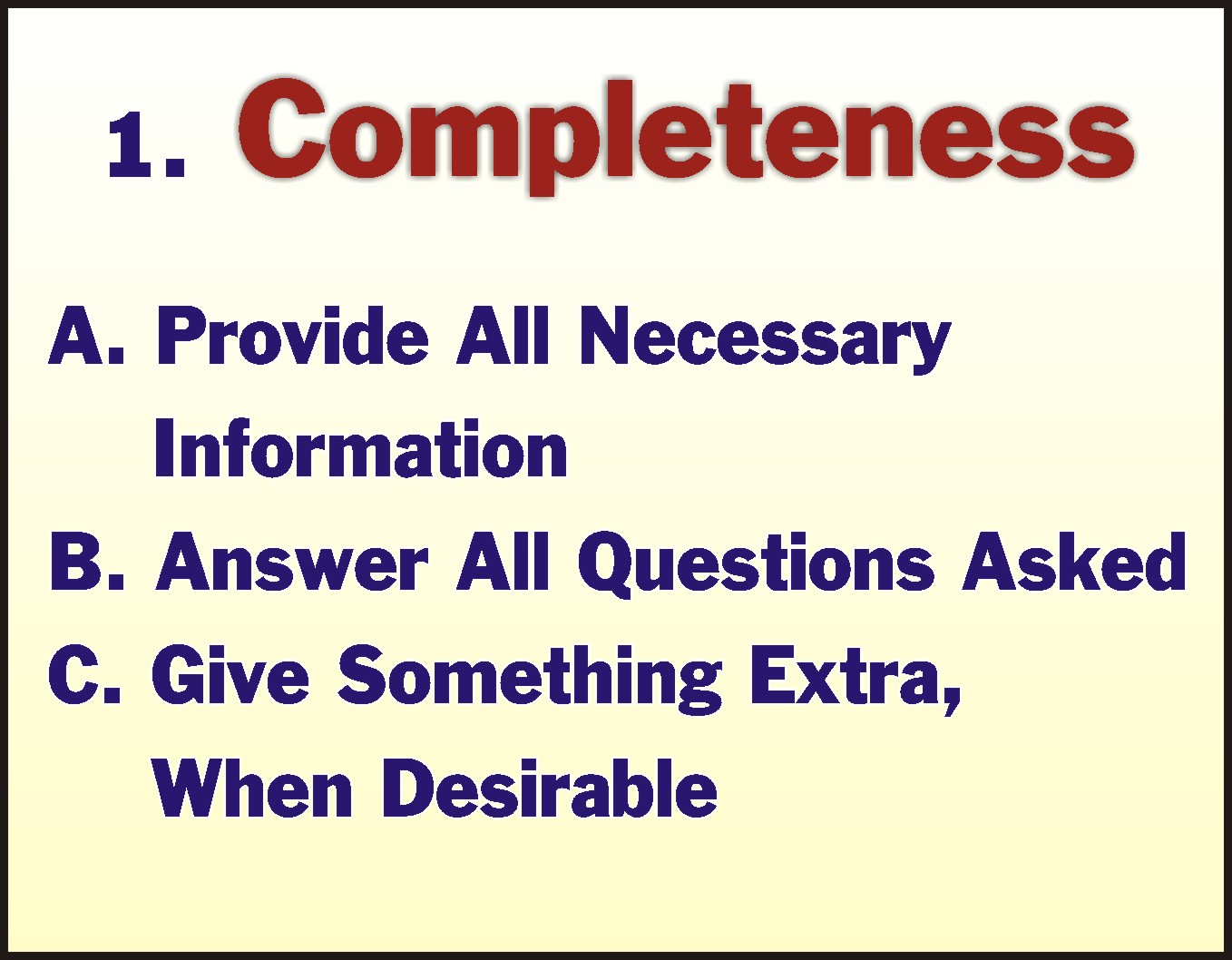 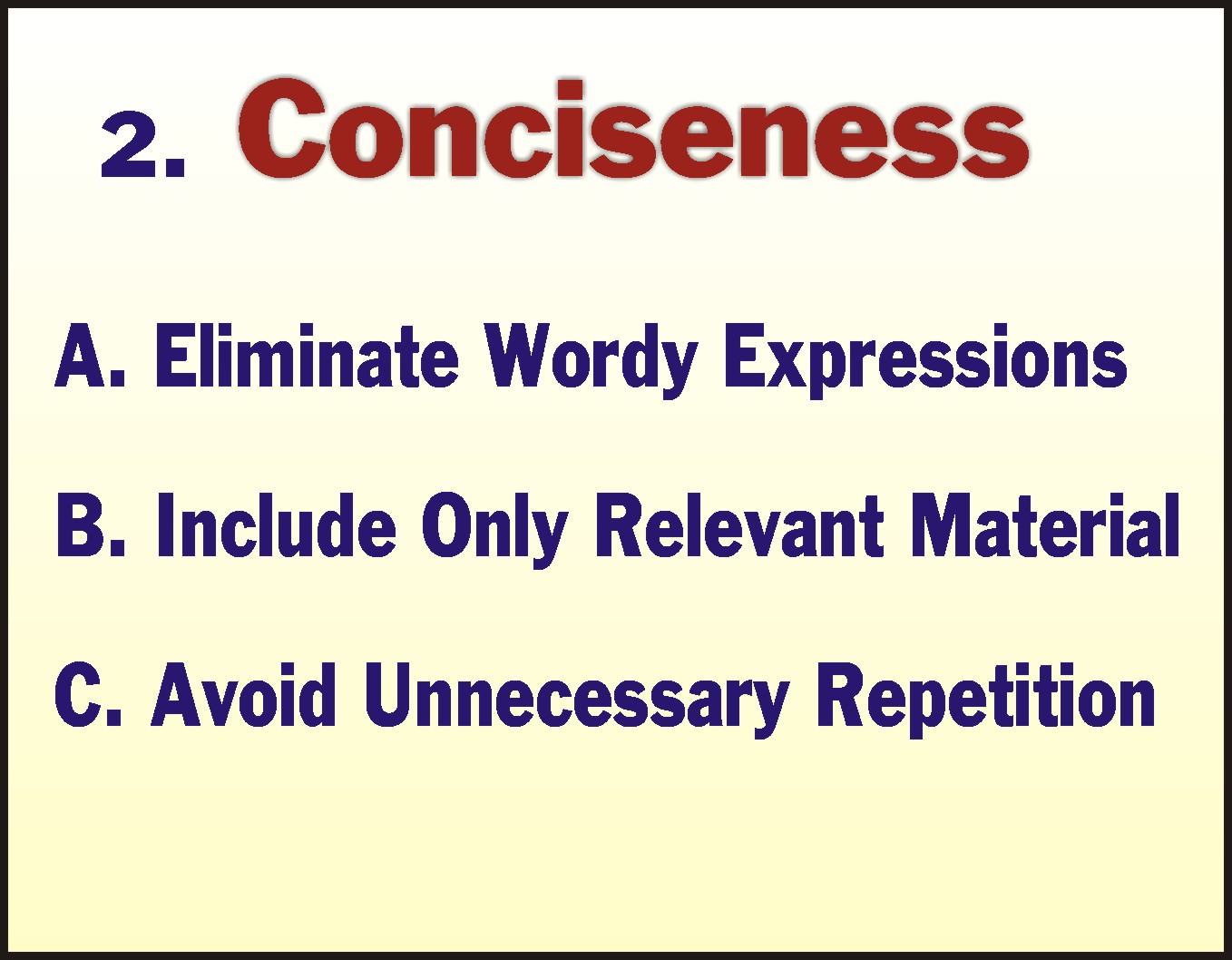 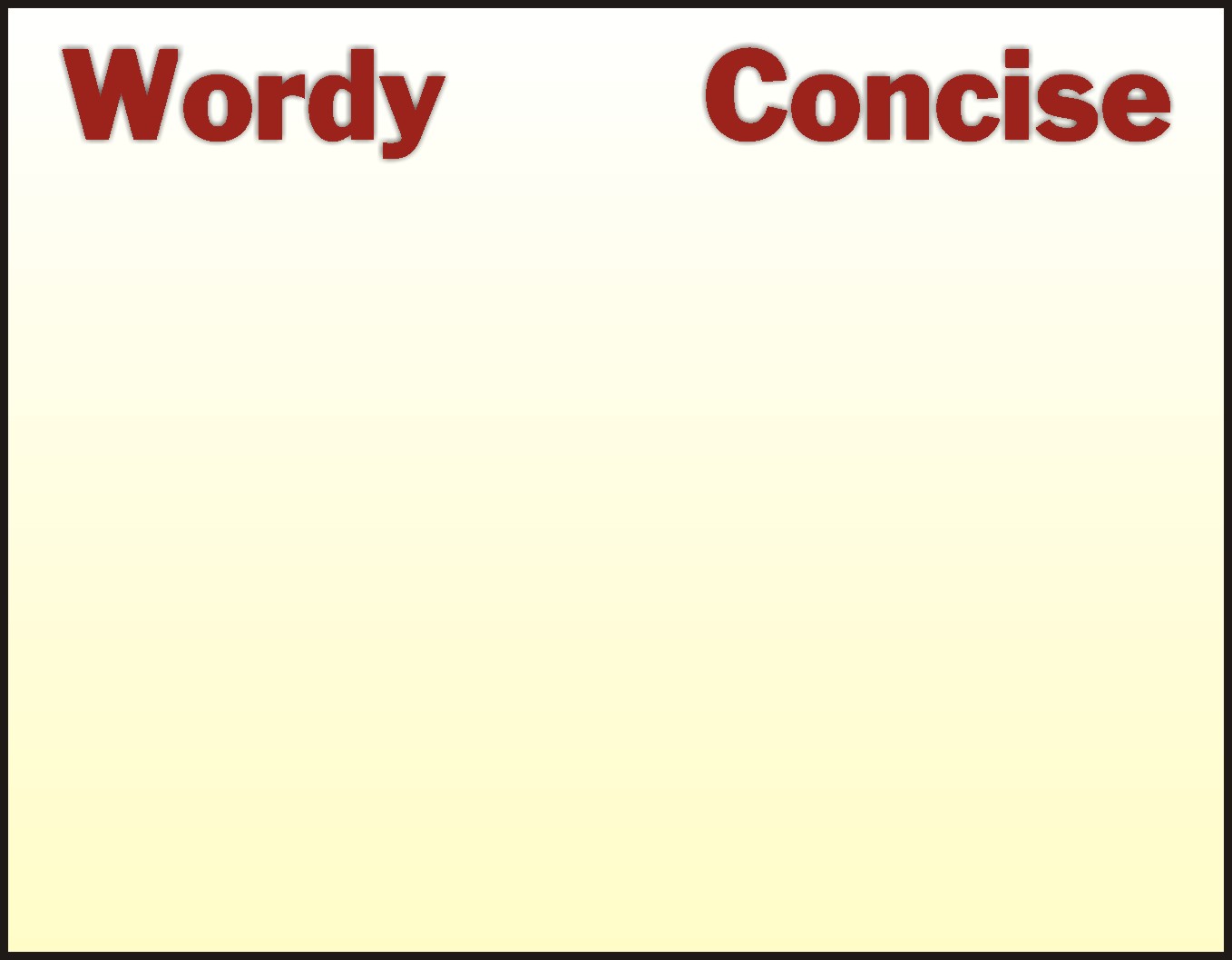 Due to the fact that
Because
In due course
At this time 
Few in number
On a weekly basis
Inspite of the fact that
Until such time as
Meet together
Soon
Now
Few
Weekly
Although
Until
Meet
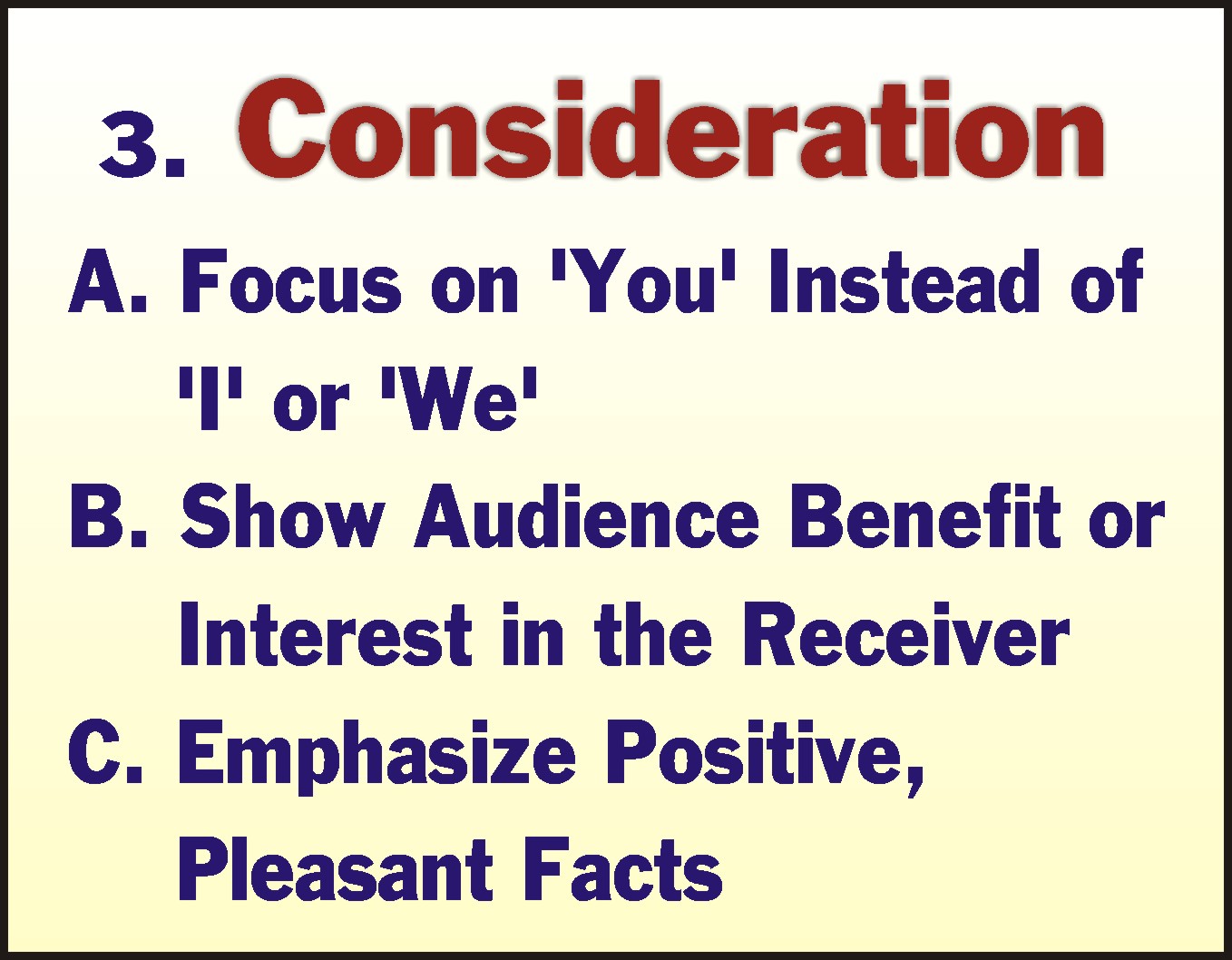 Negative Emotion / Expression
Transforms Into
A Little Concerned, expectant
Curious
Set back
Surprised
Learning
Anxious 
Confused
Destroyed
Disgusted
Failure
Negative Emotion / Expression
Transforms Into
I prefer
Misunderstood
Searching
Uncomfortable 
Busy
I hate
Insulted
Lost
Painful
Stressed
GOOD WORD
GREAT WORD
Attractive
Confident
Curious
Fast 
Fortunate
Gorgeous
Unstoppable
Fascinated
Ballistic
Blessed
GOOD WORD
GREAT WORD
Interesting
Like 
Nice
Quick
Smart
Captivating
Relish
Fantastic
Explosive
Gifted
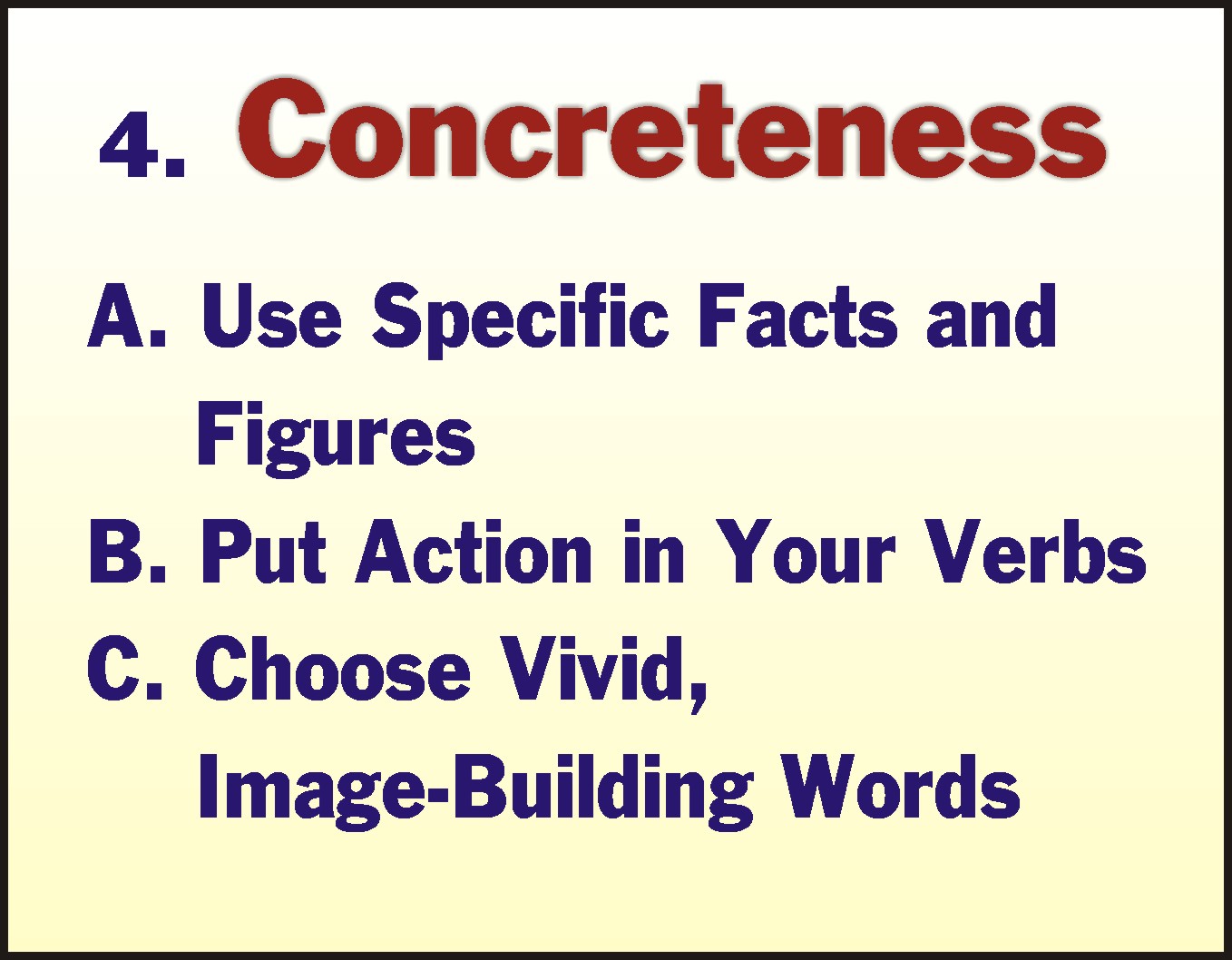 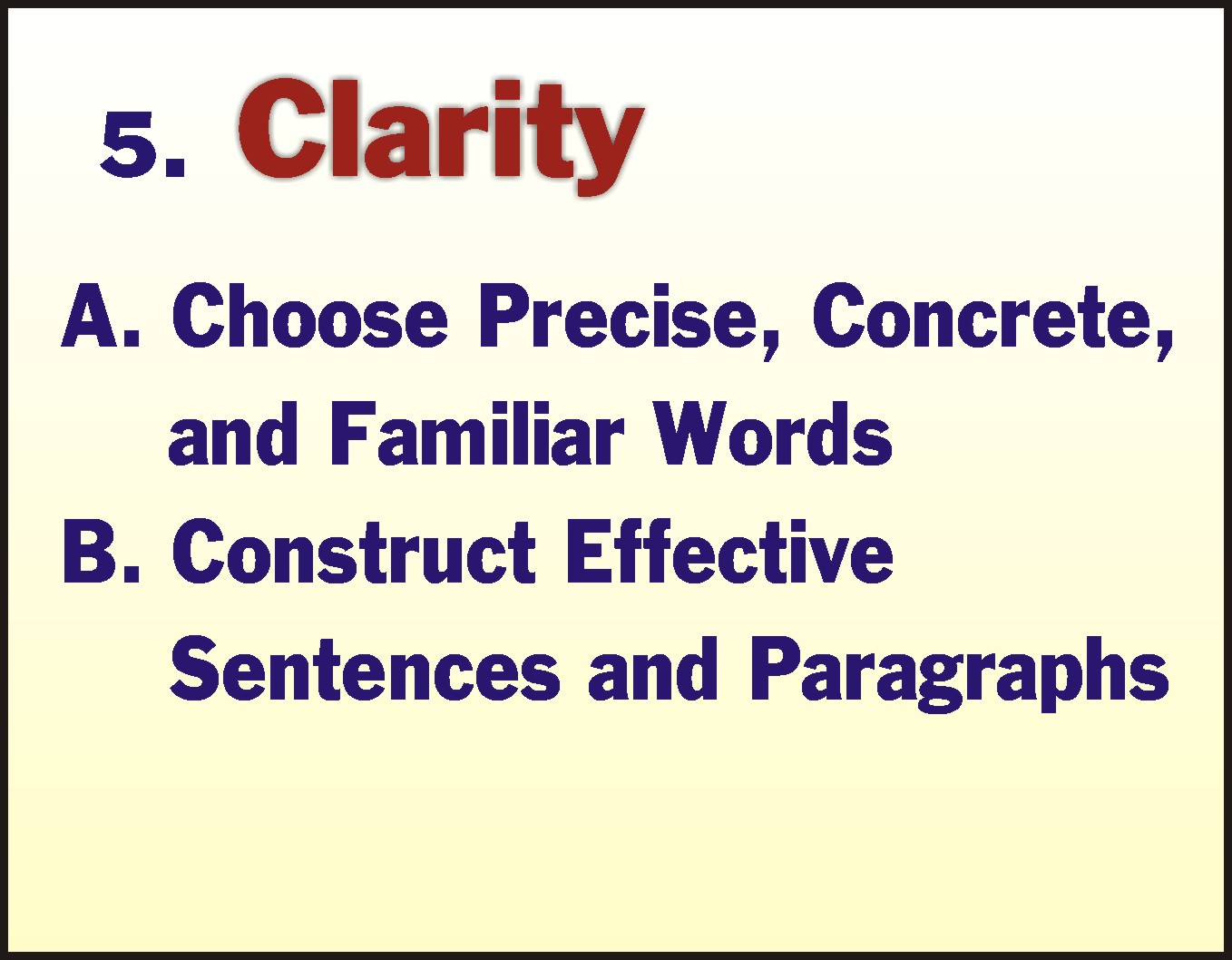 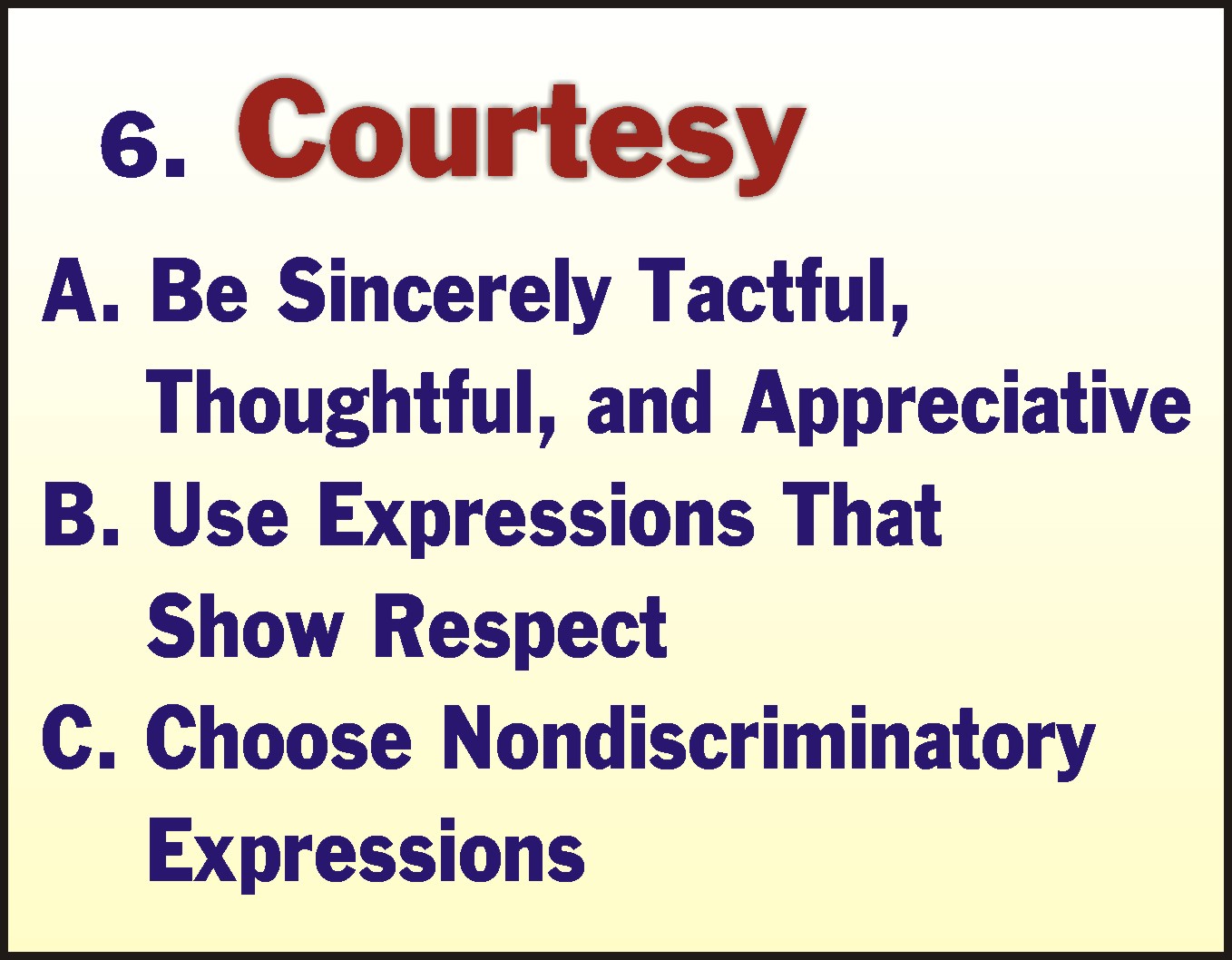 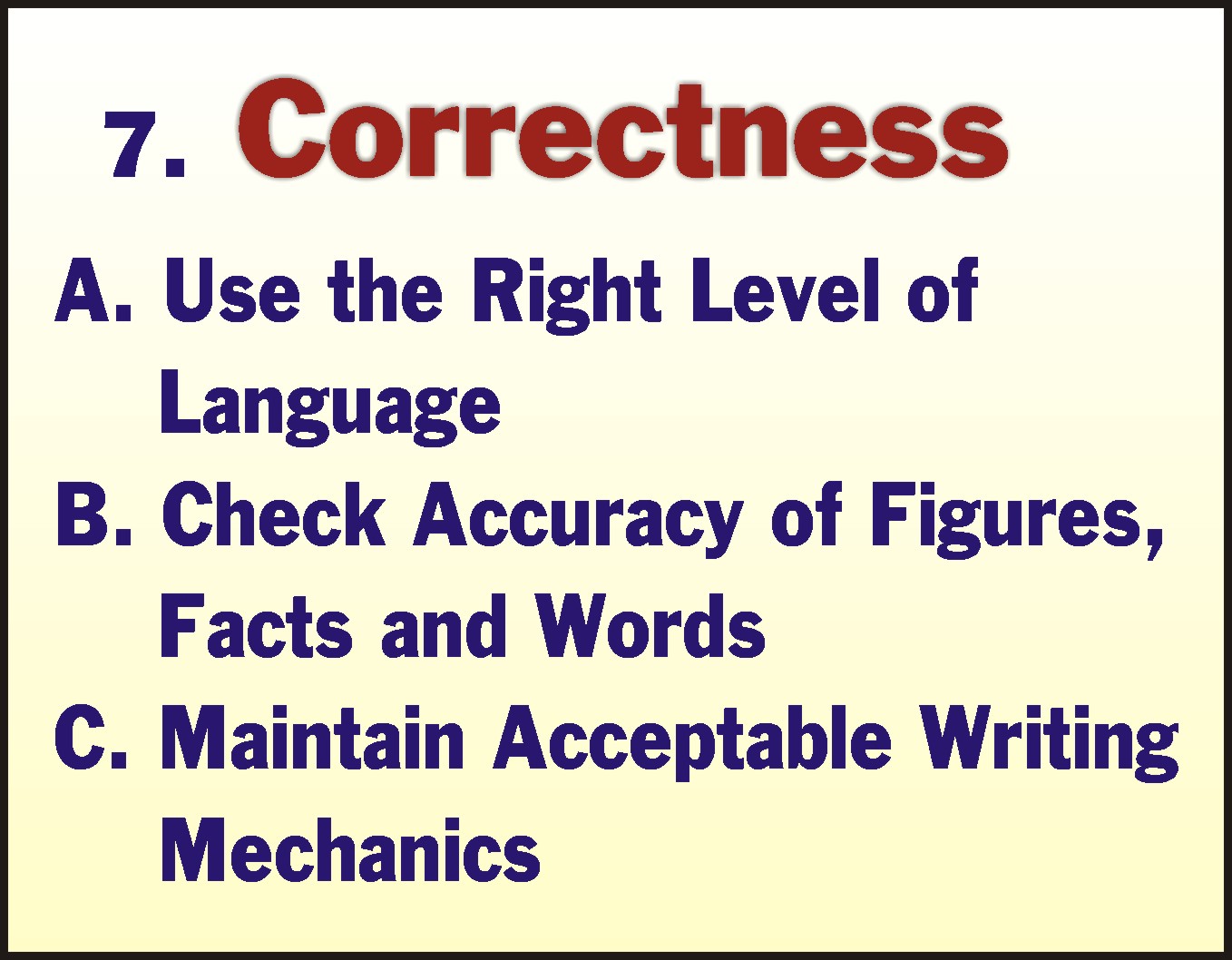 Verbal
and
 Non-Verbal Communication
VERBAL COMMUNICATION
It means communicating with words, written or spoken. Verbal communication consists of speaking, listening, writing and reading.
CHARACTERSTICS OF EFFECTIVE VERBAL COMMUNICATION
Consider the objective
Be sincere
Use simple language, familiar words
Be brief and precise
Assume nothing
Use polite words and tone
Say something interesting and pleasing
MERITS
More personal and informal
Makes immediate impact
Provides opportunity for interaction and feedback
Help us correct ourselves (our messages according to the feedback and non-verbal cues from the listener)
It is fastest and less expensive
DEMERITS
It can be quickly forgotten.
 A word once uttered cannot be taken back
There is no legal evidence of oral communication
Impact may be short lived
Very difficult to be conscious of our body language
BARRIERS TO EFFECTIVE VERBAL COMMUNICATION
STATUS-  formal and informal status levels affects effectiveness of face to face communication
COMPLEXES- lack of confidence or sense of superiority.
ABSTRACTING- it is partial and selective listening, leading to loss of information
LANGUAGE BARRIER- listener should be familiar with the language used by the speaker.
Non-verbal Communication
Non-verbal communication includes all unwritten and unspoken messages, both intentional and unintentional.
Types of non-verbal communication
Meta Communication
Kinesics Communication
It is all the non-verbal cues (tone of voice, body language, gestures, facial expression, etc.) that carry meaning that either enhance or disallow what we say in words.
 There's a whole conversation going on beneath the surface.
Body Language
Kinesics is the interpretation of body motion communication such as facial expressions and gestures, nonverbal behavior related to movement of any part of the body or the body as a whole.
Non-verbal communication
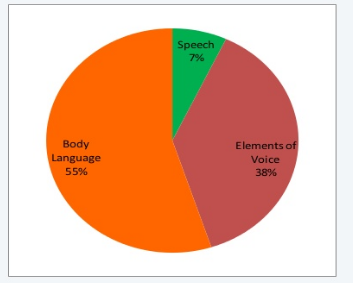 Forms of Non-Verbal Communication
Facial Expression
Gestures
Body Movement
Voice
Eye Contact
Touch
FEATURES :
Non-verbal communication flows through all acts of speaking or writing.

Non-verbal communication are the wordless messages.

It is a creative activity , which comes through stimuli produced by the mind.
Importance of Non- Verbal Communication
A person to have quality communication skills must possess the knowledge of non-verbal communication.
As compared to words and vocal variety non-verbal communication matters a lot.
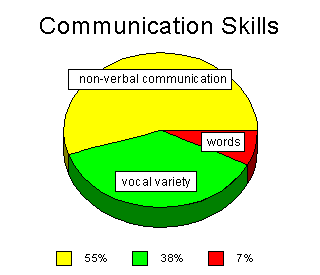 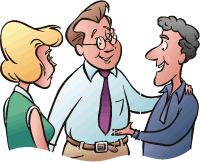 Inter-Personal Communication
Inter-personal communication
Inter-personal communication is the process by which people exchange information through verbal and  non-verbal messages.
Inter-personal skills also includes :
 ability to listen and understand
 problem solving
 decision making
personal stress management
Importance of Inter-personal Communication
Effective communication is very helpful in work place where we need to interact with different types of people.
It is important in maintaining good relationship within family and with friends.
Inter-personal communication skills are also known as life skills.
Principles of Inter-personal Communication
Inter-personal communication is inescapable.
Inter-personal communication is irreversible.
Inter-personal communication is complicated.
Inter-personal communication is contextual.
Elements of Inter-personal Communication
The Communicators - Sender and Receiver
The Message
Feedback
Channel
Context
Noise
Inter-personal Communication skills
Listening Skills
Communication Skills
Verbal Communication or Speaking Skills
Persuasive Skills
Non-Verbal Communication
Conflict Handling Skills
Assertiveness
Listening Skills
Listening is more important than just verbal communication.
Listening is not the same as hearing. 
Listening means paying attention not only to the story, but how it is told, the use of language and voice, and how the other person uses his or her body to communicate.
Listening requires you to concentrate and use your other senses in addition to simply hearing the words spoken.
Communication Skills
Communication is not just about what is actually said and the language used  but how it is said and the non-verbal messages sent through tone of voice, facial expressions, gestures and body language.
Interpersonal communication is face to face.
People receive a message even when communication is not taking place. This is called non-verbal behaviour.
Verbal Communication or  Speaking Skills
Opening Communication
The first few minutes are extremely important as first impressions have a significant impact on the success of further communication.
Everyone has some expectation how things should take place.
If inter-personal expectation is mismatched, communication will not be effective nor run smooth.
Verbal Communication or  Speaking Skills (Cont.)
We need good speaking ability to express our ideas and opinions effectively to others.
A pleasant voice, good tone, appropriate speed make speaking effective.
To speak effectively you must be fully clear about what you want to say.
What you say must be clear, audible and easy to understand.
In face-to-face communication you can reinforce what you say by your body language.
Persuasive Skills
As a speaker you need to convince the listener about what message, ideas or opinions you want to convey.
Tact, patience and courtesy are required to persuade people.
A manager has to persuade employees to do the job well, a salesman has to convince the customers, a politician the voters, a company owner has to convince the investors to invest in his company and so on.
Conflict Handling Skills
A conflict arises due to misunderstanding and lack of mutual trust.
Differences in goals, interests, perceptions etc. create conflicts in inter-personal relations.
In order to develop mutual trust, understanding and cooperation, one must know how to handle conflicts.
Respect for others, careful listening, looking at things from others’ perspective, give and take, continuous dialogue, giving and receiving feedback etc. are effective for managing conflicts.
Non-Verbal Communication
Inter-personal communication not only involves the explicit meaning of words, but also refers to implicit messages, which may be expressed through non-verbal behaviour.
Non-verbal communication includes:
 facial expressions
 tone and pitch of the voice
 gestures displayed through body language
 physical distance between communicators
Non-verbal messages allow individuals to:
Reinforce or modify what is said in words. 
Convey information about their emotional state.
Define or reinforce the relationship between people.
Provide feedback to the other person.
Regulate the flow of communication.
Communication is more than just verbal…
Non-Verbal Communication:

Emotional impact of a message:
Words account for - only 7% 
Voice tones - 38%
Facial Expressions - 55%
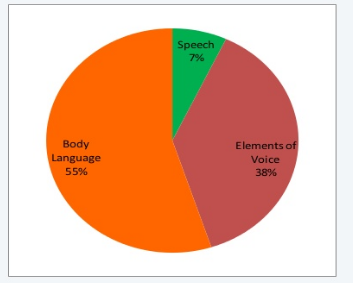 Categories of Non-Verbal Messages
Environment
Interpersonal Distance
Posture
Gestures
Facial Expressions
Voice Quality
Personal Appearance
Skills and Best Practices: Advice to Improve Non-verbal Communication Skills
Positive Non-verbal Actions Include:
Maintain eye contact.
 Nod your head to convey that you are listening or
  that you agree.
 Smile and show interest.
 Lean forward to show the speaker you are 
   interested.
 Use a tone of voice that matches your message.
Advice to Improve Non-verbal Communication Skills (cont.)
Negative Non-verbal Actions Include:
Avoiding eye contact and looking away from
  the speaker.
 Closing your eyes or tensing your facial muscles.
 Excessive yawning.
 Using body language that conveys indecisiveness 
  or lack of confidence (e.g. slumped shoulders, 
  head down, flat tones and inaudible voice).
 Speaking too fast or too slow.
Assertiveness
Assertiveness means standing up for your personal rights in expressing thoughts, feelings and beliefs in direct, honest and appropriate ways.
Assertiveness is misunderstood as aggressiveness.
Being assertive means we should also respect the thoughts, feelings and beliefs of other people.
Assertiveness aims to be neither passive nor aggressive.
Being Passive
Many people adopt a passive response because they have a strong need to be liked by others. 
Being passive results in failure of communication.
Being passive allow others to take responsibility, to lead and make decisions for them.
It bring inferior feeling.
Being Aggressive
By responding in an aggressive way, the rights and self-esteem of the other person are undermined.  
Aggressive responses can includes behaviours like imposing yourself on someone unnecessarily, telling or ordering rather than asking, or not considering another's feelings.
Aggressive responses result in the other person responding either aggressively or passively or ignoring the order or command.
Gender Differences
Women

Prefer conversation for rapport building
Want empathy, not solutions
Are more likely to compliment
Emphasize politeness
More conciliatory
Gender Differences
Men
Talk as a means to preserve independence and status by displaying knowledge and skill
Work out problems on an individualized basis
Are more directive in conversation
Are more intimidating
Call attention to their accomplishments
Tend to dominate discussions during meetings
Listening
Objectives
Study about listening
Types of listening
Process involved in listening
Deterrents to listening process 
Benefits of listening process
Essentials of good listening
What is listening?
Look
  Identify
  Set-Up
  Tune in
  Examine
  Note
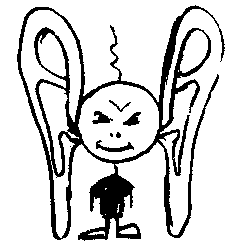 Facts About Listening
10%  WORDS

55%  BODY LANGUAGE 

35%  TONE OF VOICE

10 %  IS CONTENT ; 90%  IS INTENT
Importance of effective listening
Better work environment
Effective problem solving
Time saving
Reduction in Hostilities
Industrial harmony
Higher earnings
Customer satisfaction
Employees training
Public Relations
SENSING
MEMORY
INTERPRETING
RESPONDING
EVALUATING
Listening Process
The Sensing Stage
The listener selects from multiple stimuli, the one that seems important.

Converts that stimuli into a message.
The Interpreting Stage
The listener decodes the message.

The listener also faces multiple barriers that could be semantic, linguistic, emotional or environmental.
The Evaluating Stage
The listener assigns a meaning to the message, draws inferences, takes an overview of the message and seeks accuracy of information.

The listener is often disturbed by prior experiences, beliefs and emotions.
The Responding Stage
The listener is ready to respond.

This stage is important for speaker because the listener’s response tells the speaker whether he/she has been understood or not.
The Memory Stage
The listener retains the chunks of what they have heard.

Unfortunately, no matter how brilliant a speaker is, most listeners can retain only 10 - 25% of a talk or presentation the day after.
Types of Listening
Passive Listening

Marginal Listening

Projective Listening

Sensitive Listening

Active Listening
Types of Listening
Deterrents to Listening Process
Lack of interest
Closed mind
Ego
Fear
Stress
Noise
Hasty Judgment
Content    
Speaker
Medium
Distractions
Mindset
Language
Listening Speed
Essentials of Good Listening
Positive Attitude
Concentration
Interaction
Right Body language
Stop Talking
Put the speaker at ease
Be patient
Show desire to listen
Ask questions
Benefits of Listening
Gaining knowledge
Receiving better work and cooperation from others
Wining friends
Solving problems
Reducing tension
Preventing trouble
Conclusion
Good listening skills are a prerequisite for success in ones professional and personal life. It is a critical area of effective communication skills, and when we listen carefully, we succeed in developing a rapport with people. 
	However, this is not an easy task and like any tough skill, requires lot of hard work and dedication.